Capaciteitstarief voor lokale besturen: catastrofe of kans?
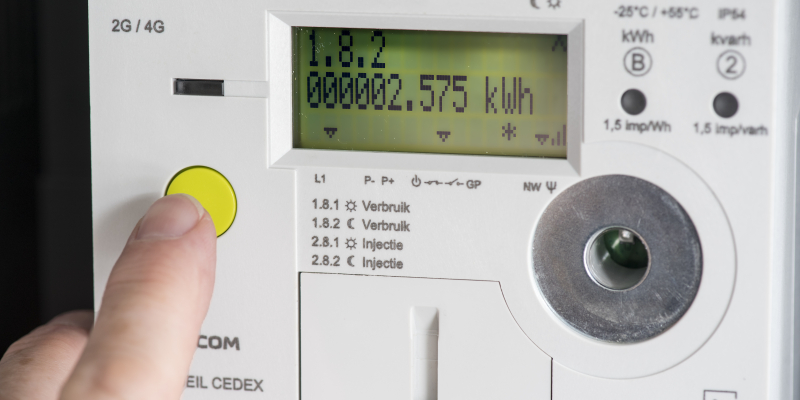 Vrieselhof Ranst	15/06/2023


Wim Van Acker
Energie- en kwaliteitsverantwoordelijke
Departement Logistiek
wim.vanacker@provincieantwerpen.be
Wat behandelen we vandaag?
Wat is het capaciteitstarief
Hoe het toegangsvermogen instellen
Praktijkvoorbeelden
Wat kan je doen om je pieken te verminderen
Wat is het capaciteitstarief
Introductie
Wanneer ?
1 jan 2022 -> 1 jul 2022 ->
1 januari 2023
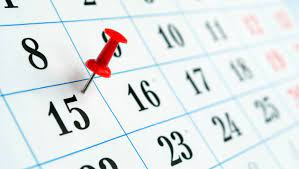 Waarover gaat het ?
Met cijfers van oktober 2022
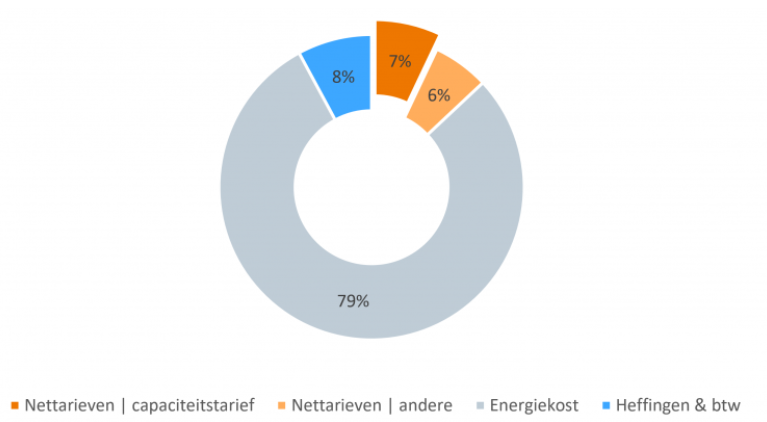 Grafiek: gebaseerd op een elektriciteitsverbruik van 3.500 kWh, op basis van cijfers oktober 2022
Bron: VREG
[Speaker Notes: Mei 2023 > 
Wonen: Energie 61%; Netkosten totaal 23%; Heffingen en btw 17%
Onderneming: Energie 73%, Netkosten totaal 20%; Heffingen  6% (excl. Btw)]
Waarover gaat het ?
Pré energiecrisis
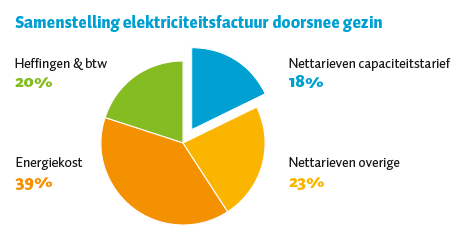 Grafiek: gebaseerd op een elektriciteitsverbruik van 3.500 kWh, cijfers van voor de energiecrisis
Bron: VREG
Waarover gaat het ?
Kleinere aansluitingen
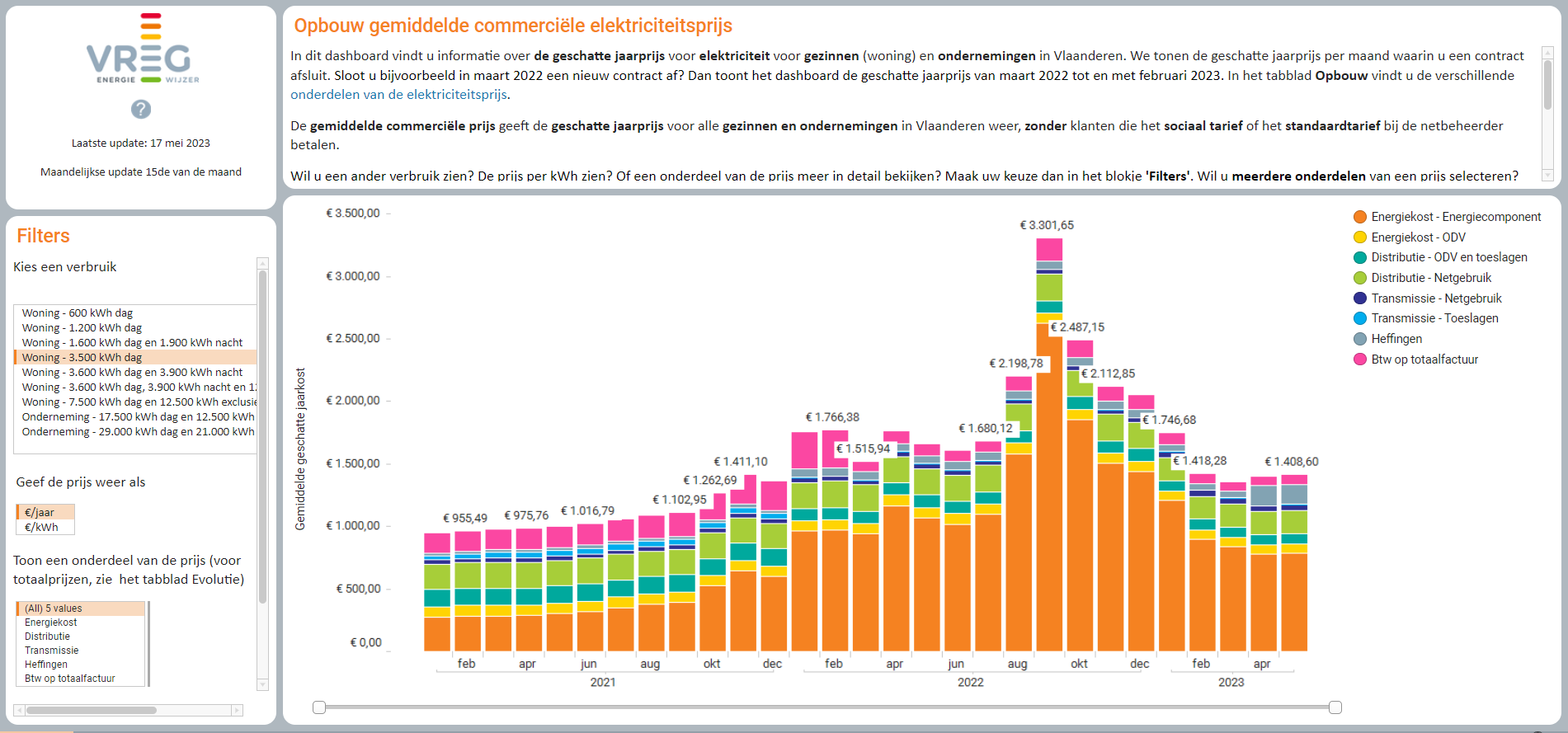 https://dashboard.vreg.be/report/DMR_Prijzen_elektriciteit.html
Waarover gaat het ?
Kleinere aansluitingen
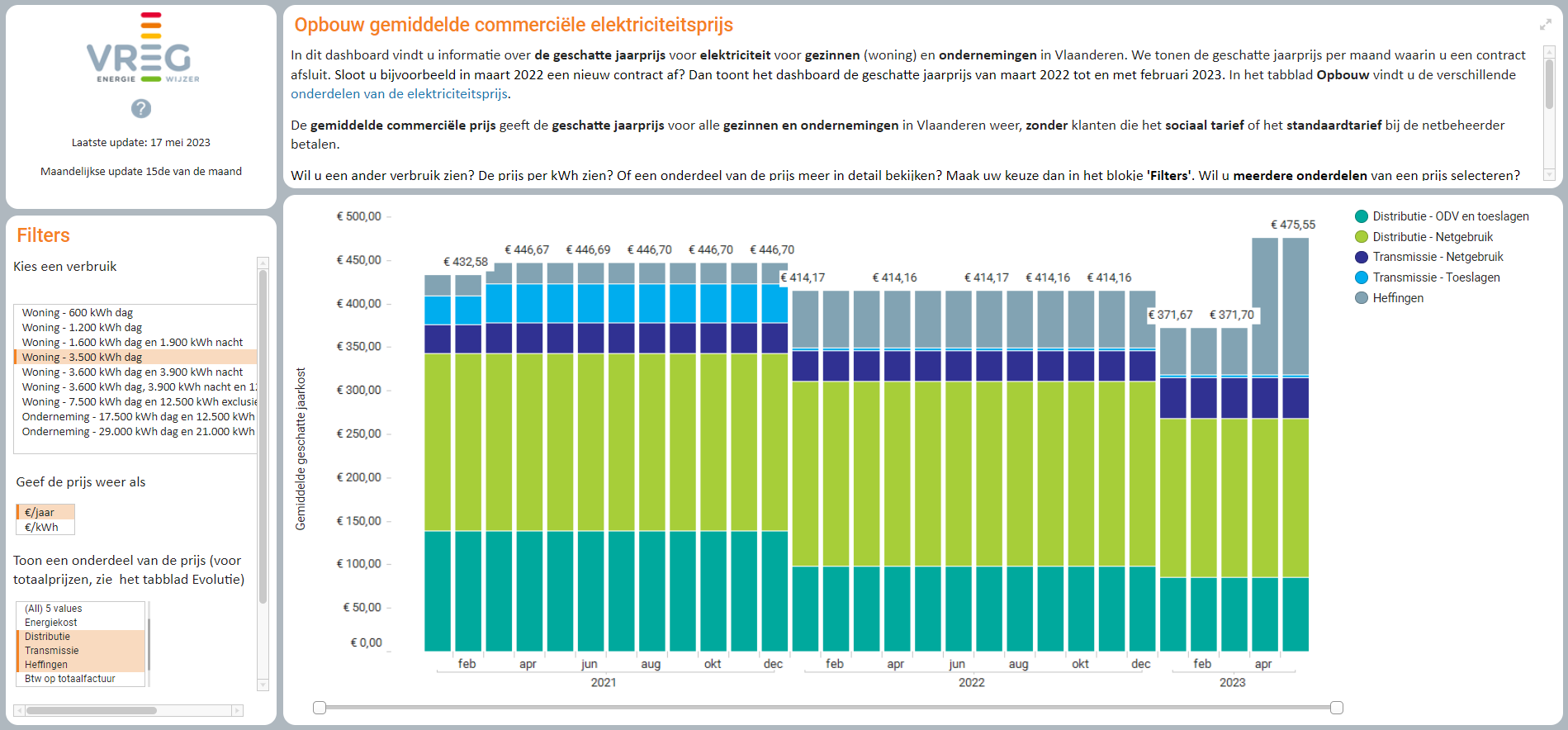 https://dashboard.vreg.be/report/DMR_Prijzen_elektriciteit.html
Wat verandert er ?
Kleinere aansluitingen
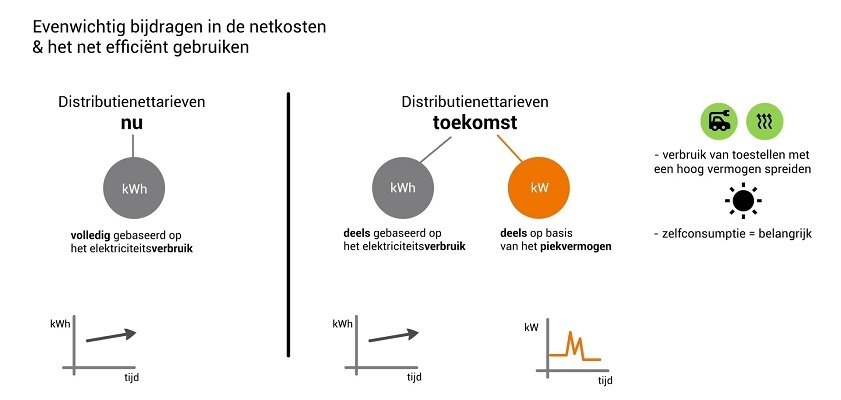 Tot 2022
Vanaf 2023
Wat verandert er ?
Kleinere aansluitingen
Hoe ?
Kleinere aansluitingen
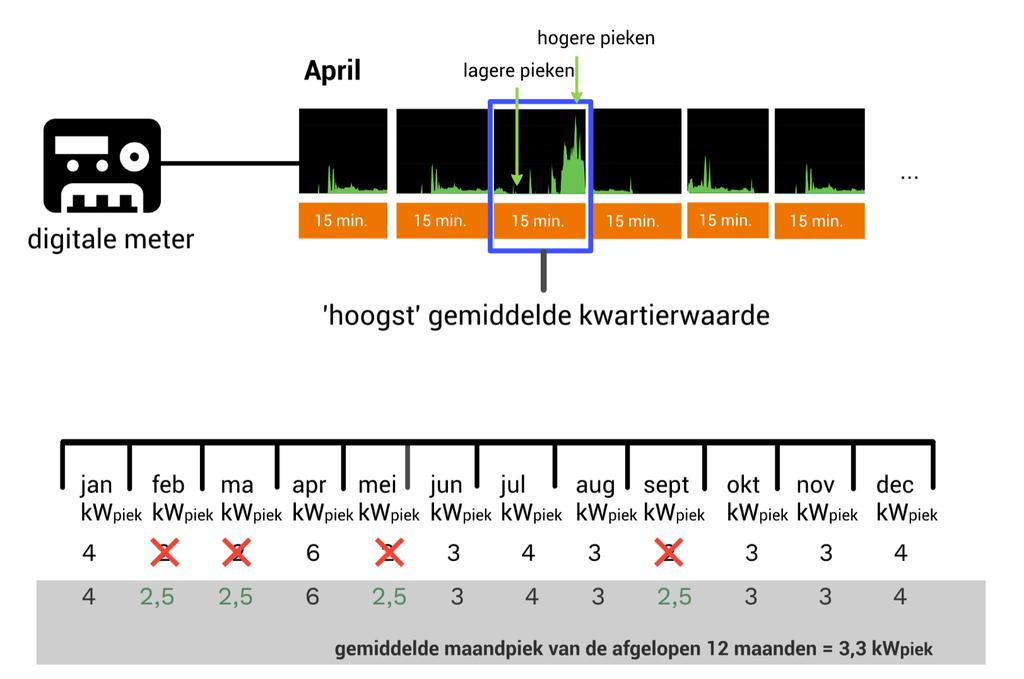 Wat verandert er ?
Grote aansluitingen
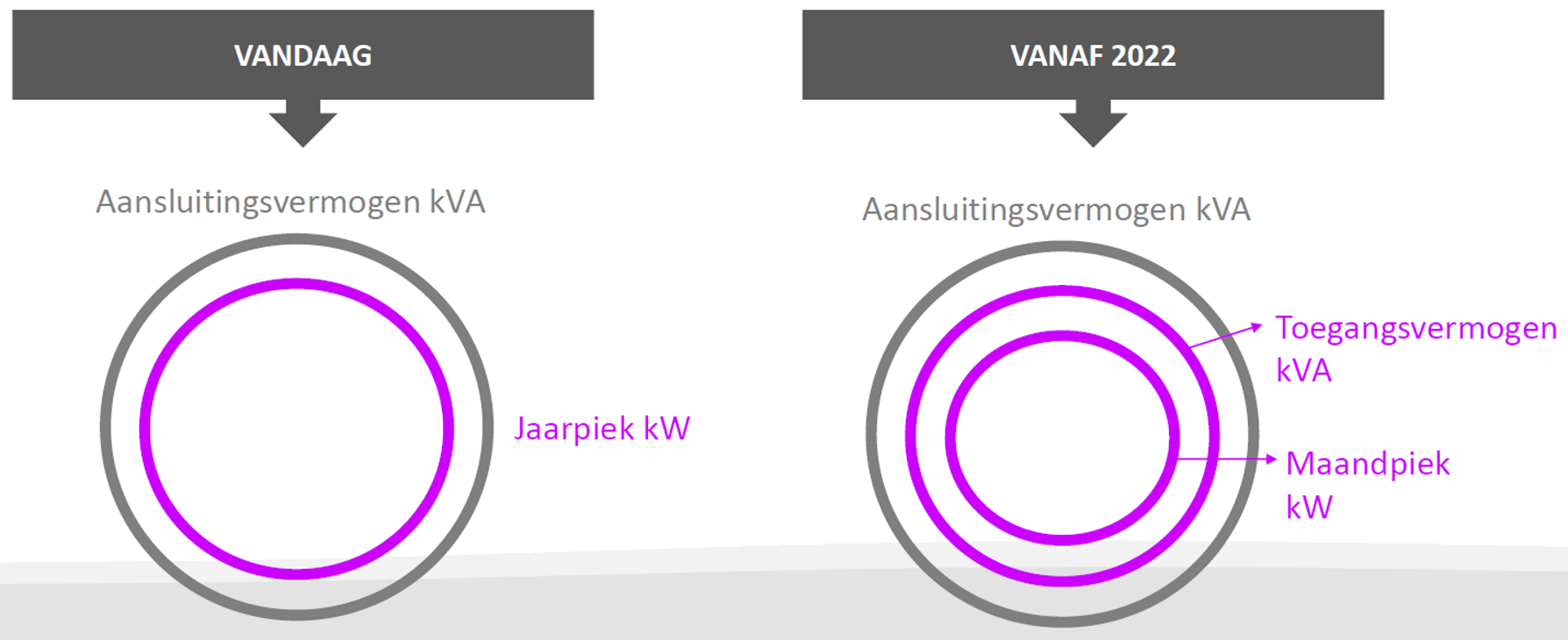 2023
[Speaker Notes: Contractueel vermogen < > opgesteld vermogen]
Wat verandert er ?
Grote aansluitingen
Hoe ?
Grote aansluitingen
Het toegangsvermogen (TV) is het vermogen dat je vooraf reserveert voor de komende maand(en).

Gebruik je meer, dan betaal je 150% overschrijdingstarief op de hoogste overschrijding van de afgelopen 12 maanden
Hoe ?
Grote aansluitingen
Zonder aanpassing blijft het ingestelde TV gelden 

Je mag het TV steeds optrekken, dit gaat in op de volgende maand, steeds voor minstens een volledige maand

Na het optrekken van het TV, mag je 12 maanden lang het TV niet verlagen.

Verlagen na verlagen kan wel steeds.
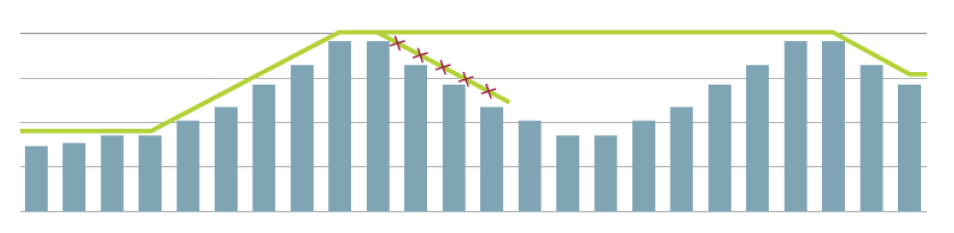 Wat te doen ?
Instellen van het TV voor de grote aansluitingen
TV’s worden ingesteld via ‘Mijn Fluvius’

Bij start is het TV ingesteld op de max. kwartuurpiek van de moment van opladen door Fluvius

Elke aansluiting waarvoor een TV moet ingesteld worden, heeft 2de helft 2022 van Fluvius de vraag gekregen om het TV na te kijken en aan te passen indien nodig.

Het eerste jaar kan het TV niet verlaagd worden.
Hoe het toegangsvermogen instellen
Toegangsvermogen – Mijn Fluvius
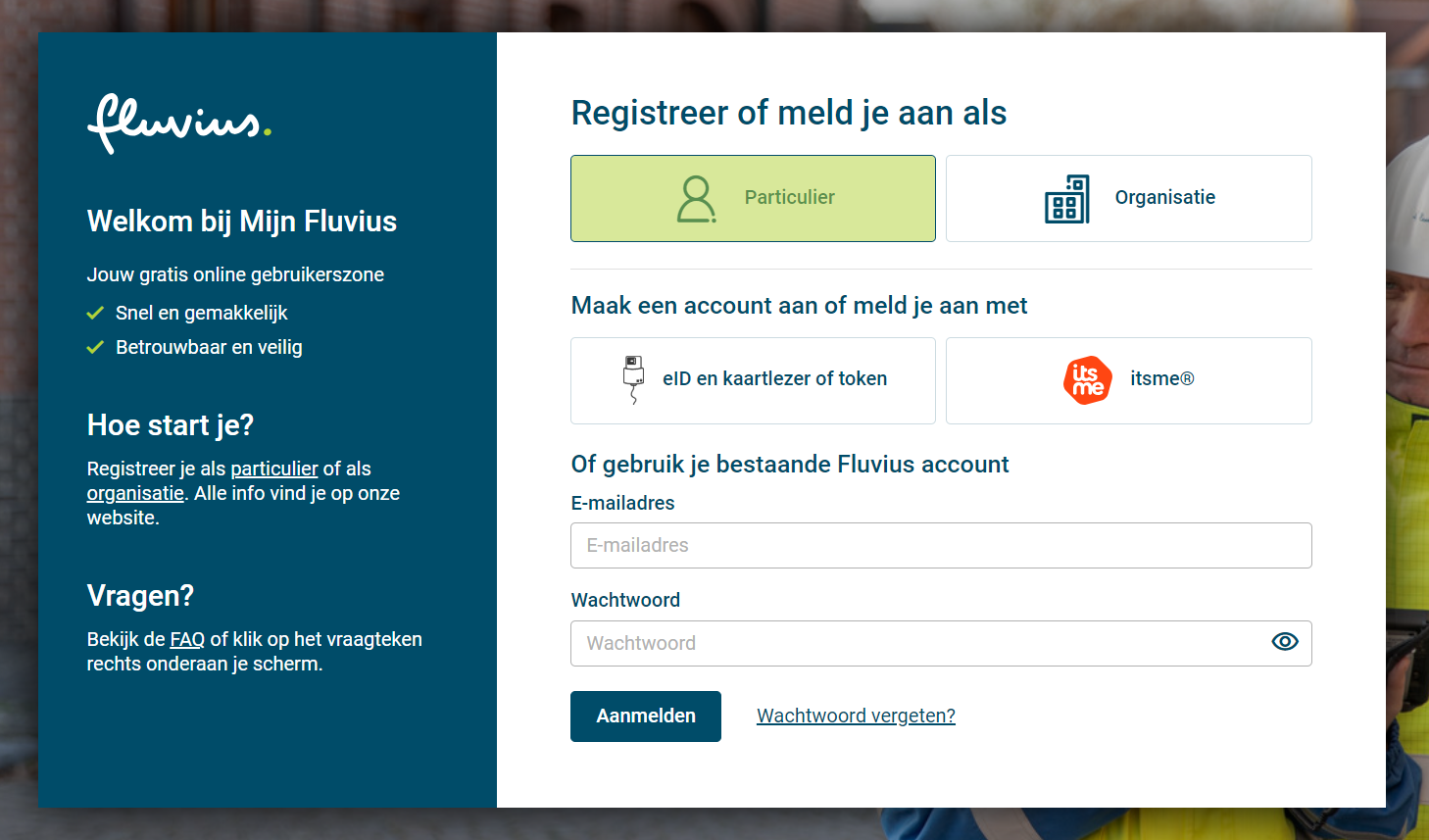 !
https://mijn.fluvius.be
Toegangsvermogen – Mijn Fluvius
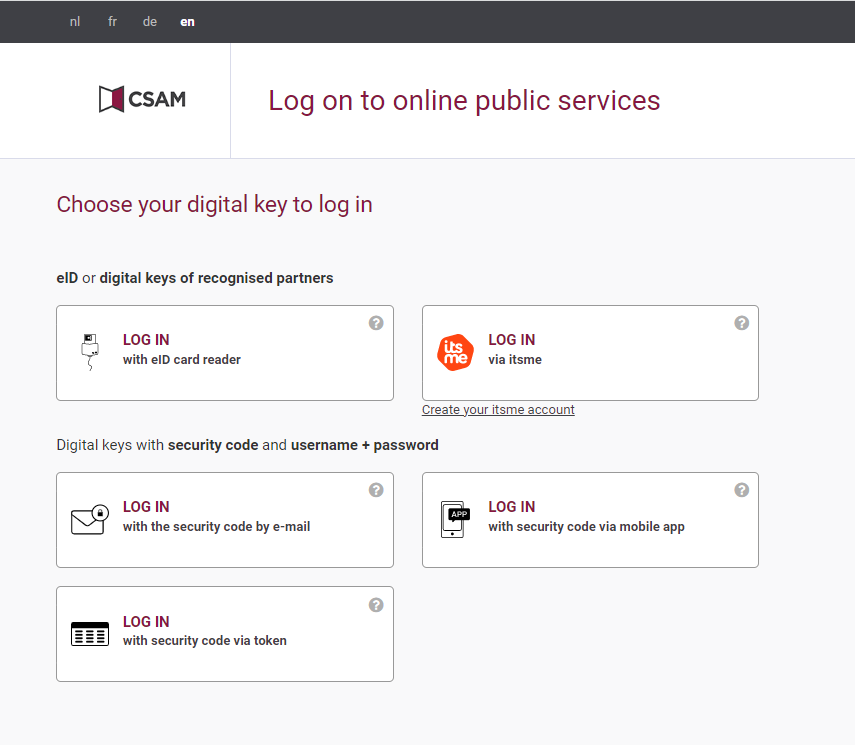 https://mijn.fluvius.be
Toegangsvermogen – Mijn Fluvius
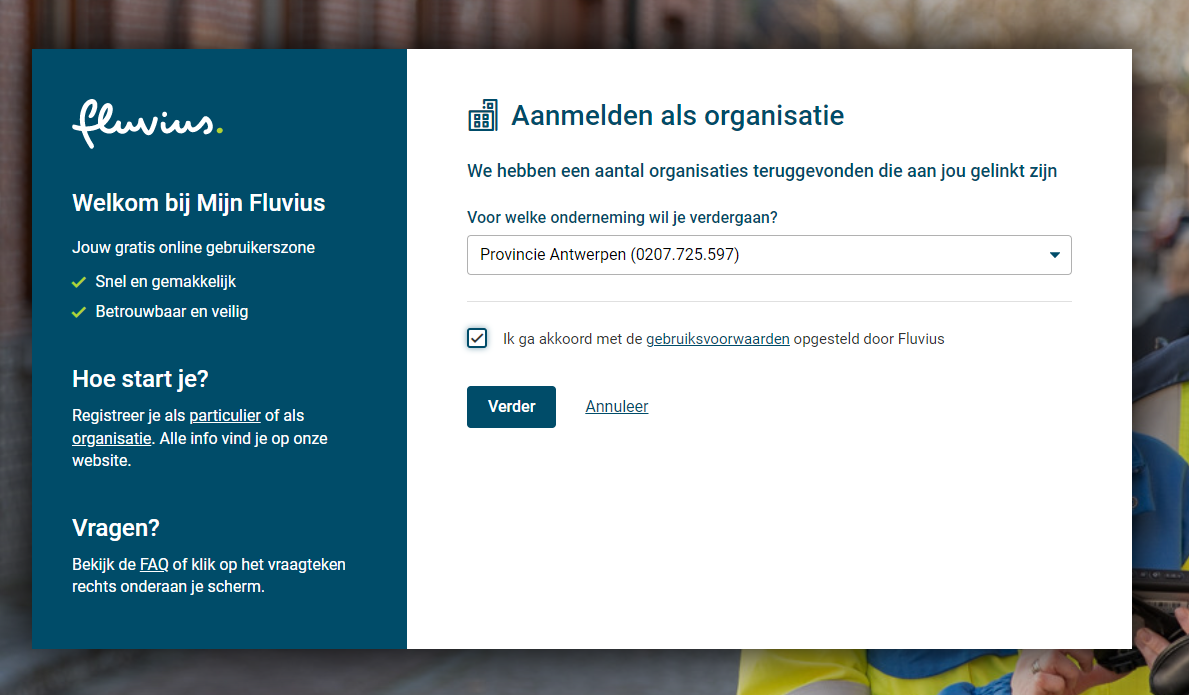 https://www.fluvius.be/nl/veelgestelde-vragen/mijn-fluvius/organisatie










Vraag aan je lokale toegangsbeheerder om je via ‘eGOV-rollenbeheer’ toegang te verlenen tot ‘Mijn Fluvius’.
?
https://mijn.fluvius.be
Toegangsvermogen – Mijn Fluvius
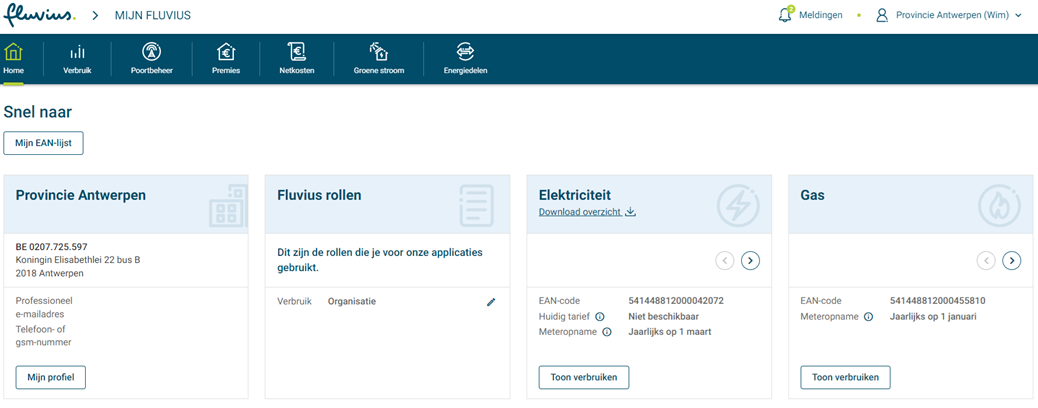 https://mijn.fluvius.be
Toegangsvermogen – Mijn Fluvius
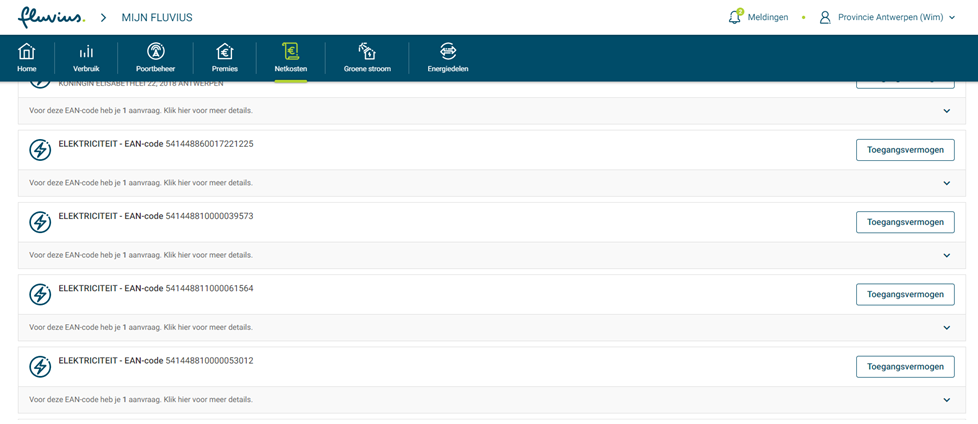 https://mijn.fluvius.be
Toegangsvermogen – Mijn Fluvius
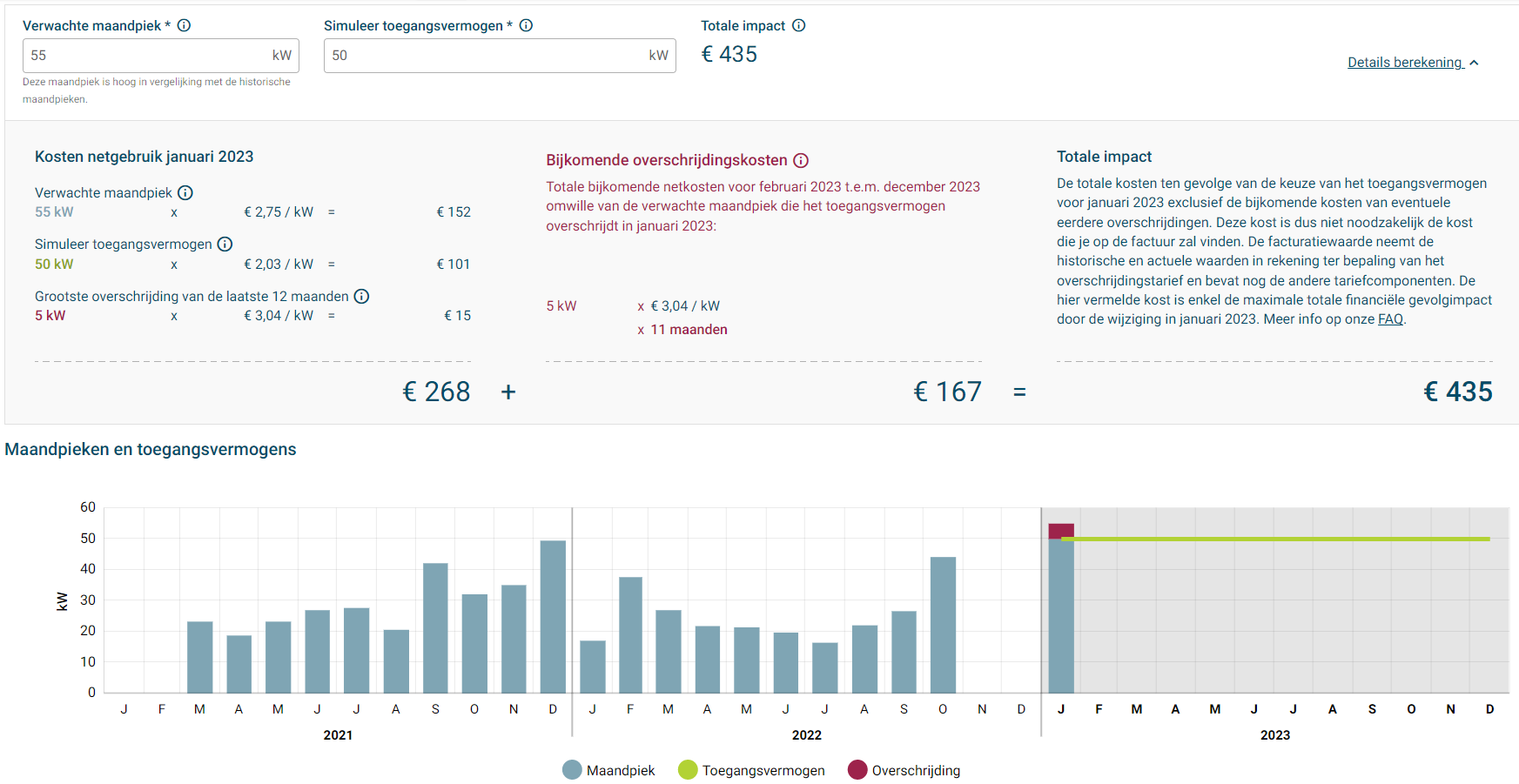 https://mijn.fluvius.be
Praktijkvoorbeelden
Praktijkvoorbeelden
Scholen

De Schorre

Pompstation BURCHTSE WEEL

Lozana gebouw
Praktijkvoorbeelden
aVant JJ - Middelbare school





Pito Stabroek – Technische middelbare school
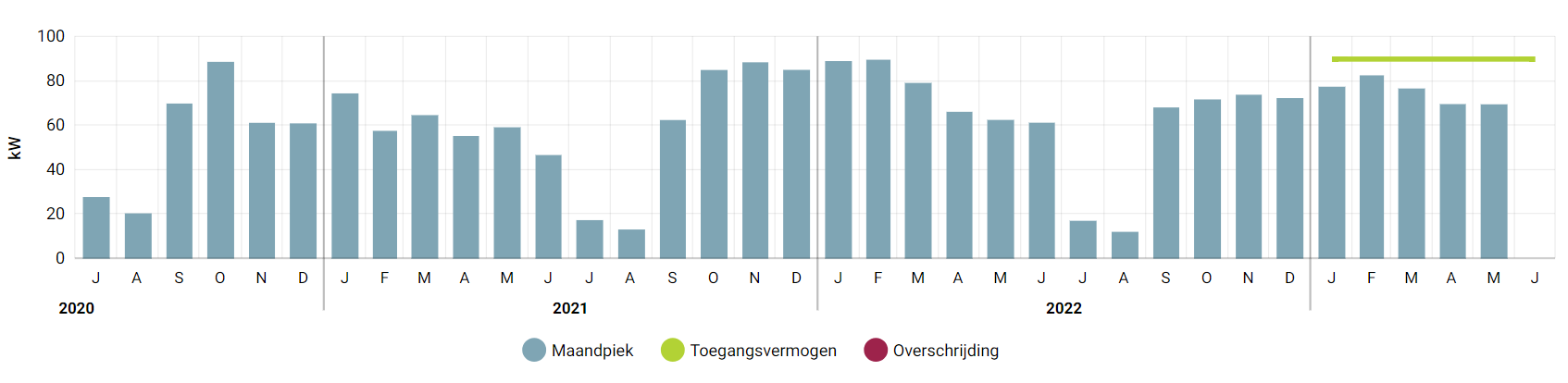 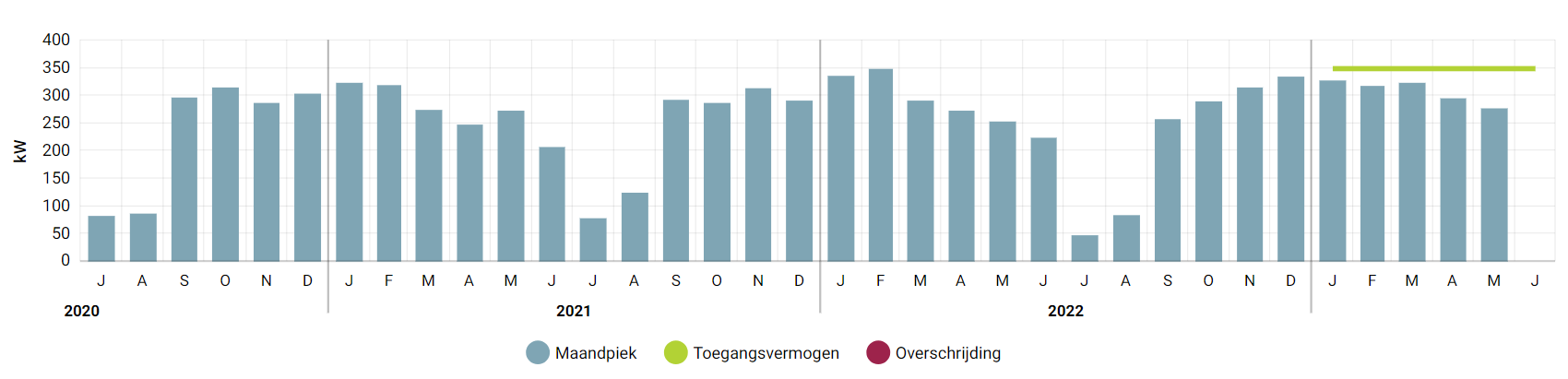 [Speaker Notes: Stabroek > 
	250 kW potentieel in de zomer > 2x 500€+btw om de 2 jaar.
	Boete indien je vergeet te verhogen > 3045 + btw

Financieel optimaliseren is niet echt interessant, wel werken op je pieken.]
Praktijkvoorbeelden
Provinciaal recreatiedomein De Schorre in Boom
Recreatie en sport
Congressen en vergaderen
Feesten en evenementen

Verschillende grotere evenement met als uitschieter ‘Tomorrowland’
Doorrekening kosten verbonden aan het capaciteitstarief en het verhoogde elektrisch toegangsvermogen: 
De gebruikgever zal de gebruiknemer de jaarlijkse bijkomende kost voor het verhoogde toegangsvermogen tijdens de gebruiksperiode aanrekenen. Deze kost wordt bijkomend aangerekend bij de kosten voor het verbruik van de nutsvoorzieningen tijdens de gebruiksperiode.  
De gebruiknemer bezorgt de gebruiksgever uiterlijk 3 maanden voor de aanvangsdatum van het festival een inschatting van het verwachte maximaal vermogen per hoogspanningscabine. De gebruikgever zal na afname van het eigen maximale vermogen voor de eigen werking de jaarlijkse meerkost berekenen en overmaken aan de gebruiksnemer.  
Indien het werkelijke verbruikte vermogen de geschatte afname overschrijdt, zal ook de bijhorende boete aan de gebruiknemer aangerekend worden.
Praktijkvoorbeelden
Provinciaal recreatiedomein in Boom (2xHS)
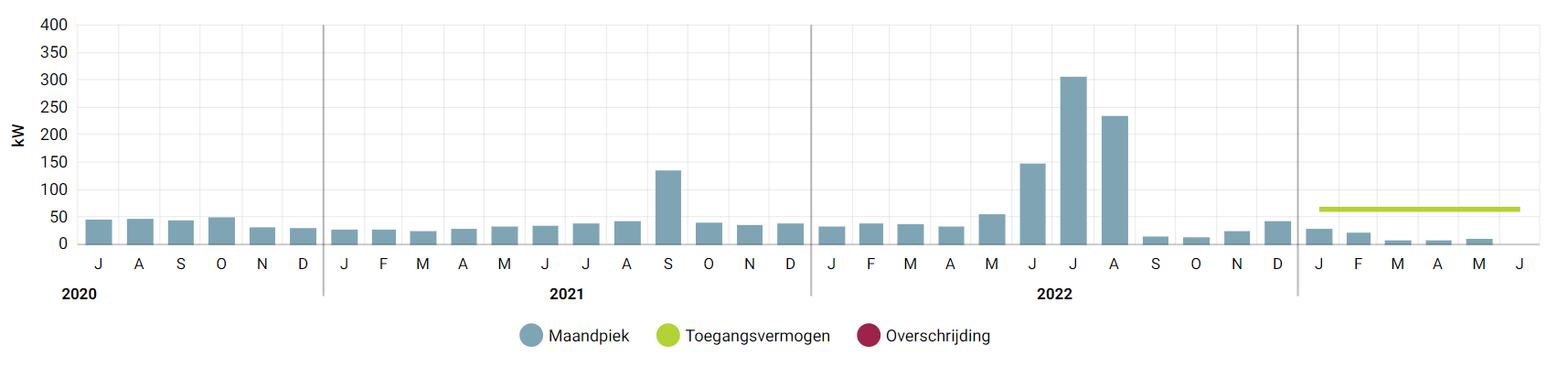 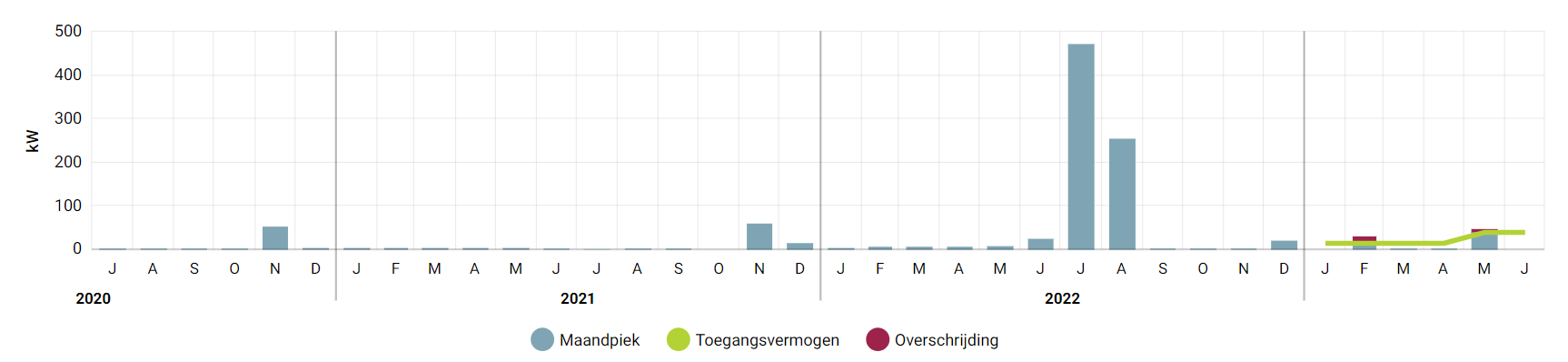 Praktijkvoorbeelden
Provinciaal recreatiedomein in Boom (2xLS)
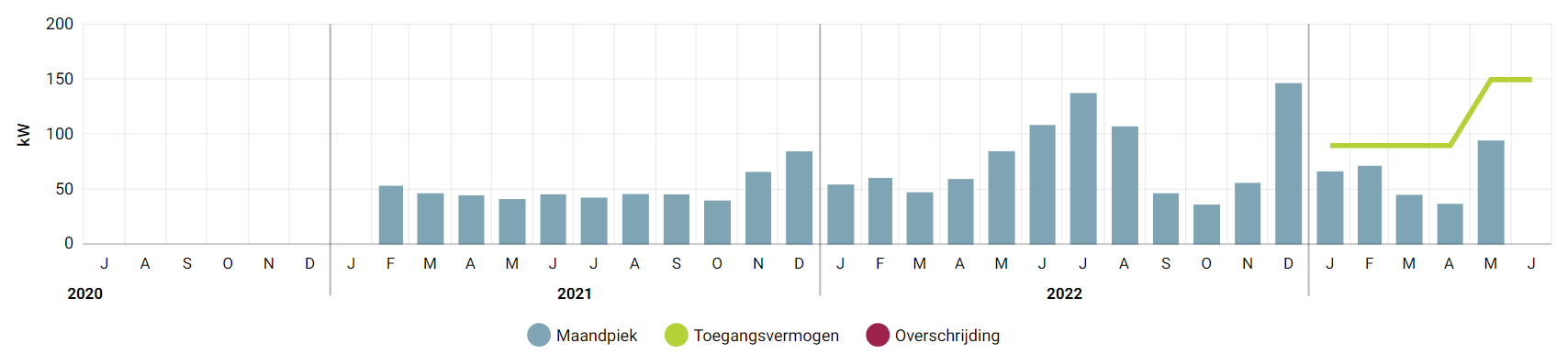 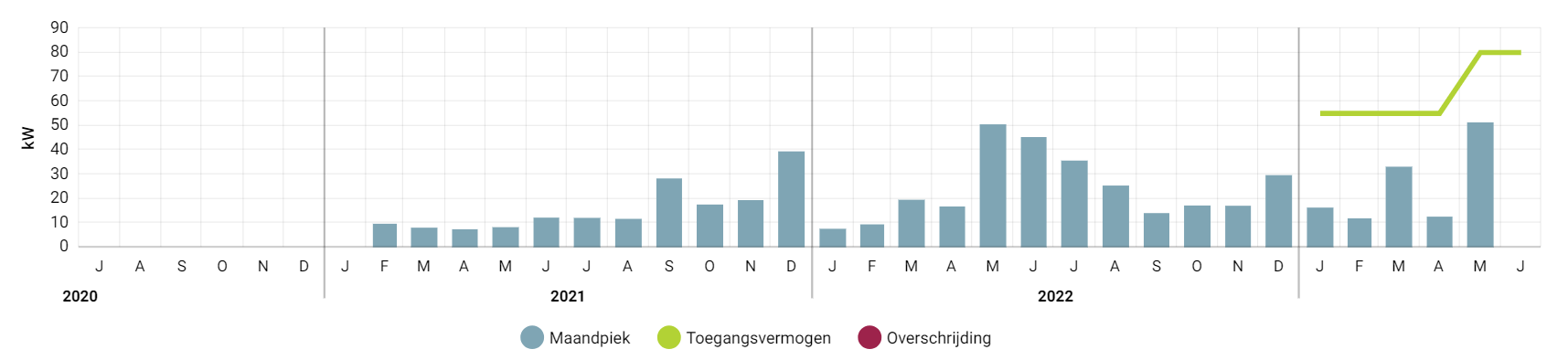 Praktijkvoorbeelden
Pompstation BURCHTSE WEEL
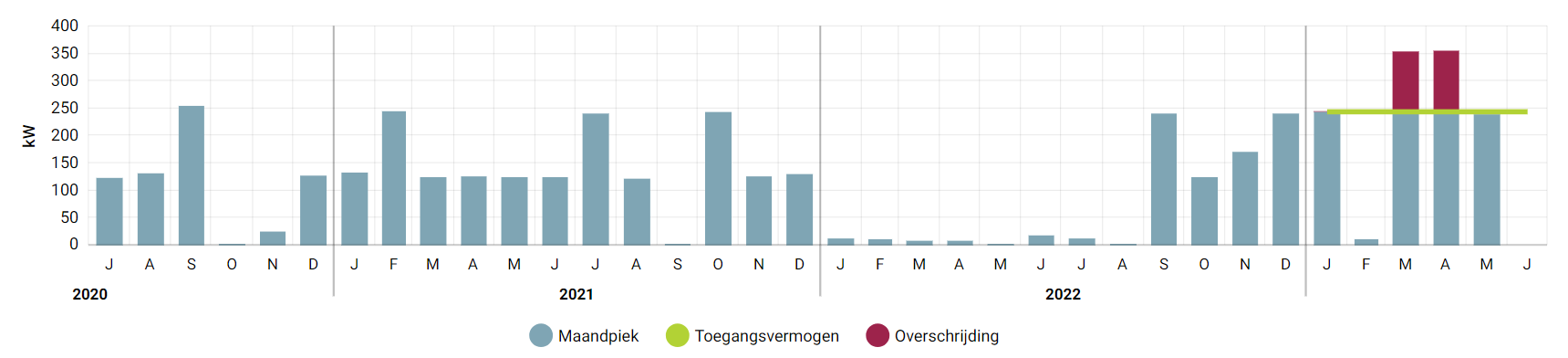 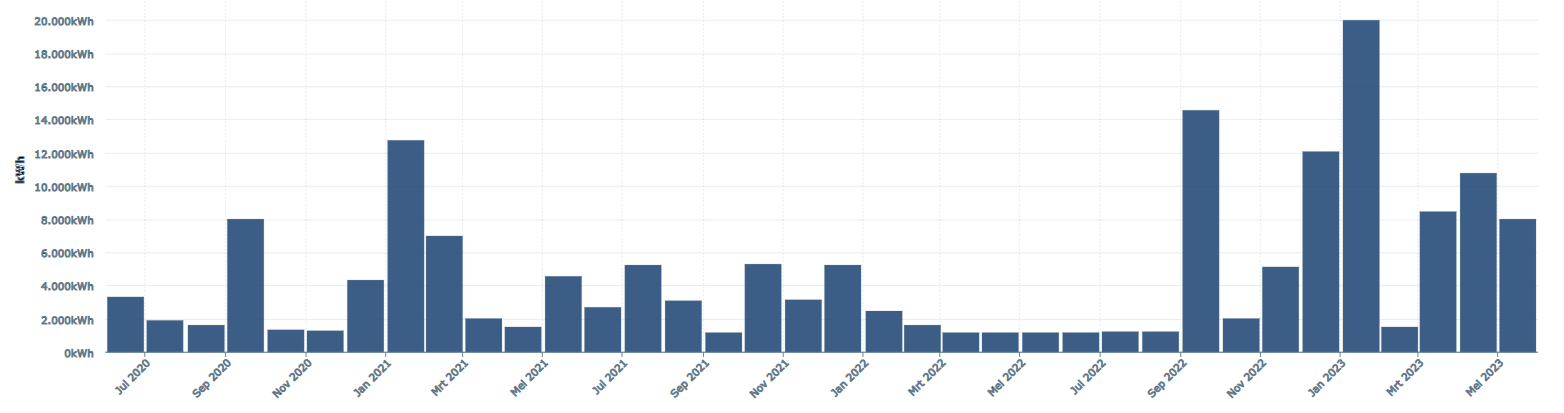 Praktijkvoorbeelden
Pompstation BURCHTSE WEEL
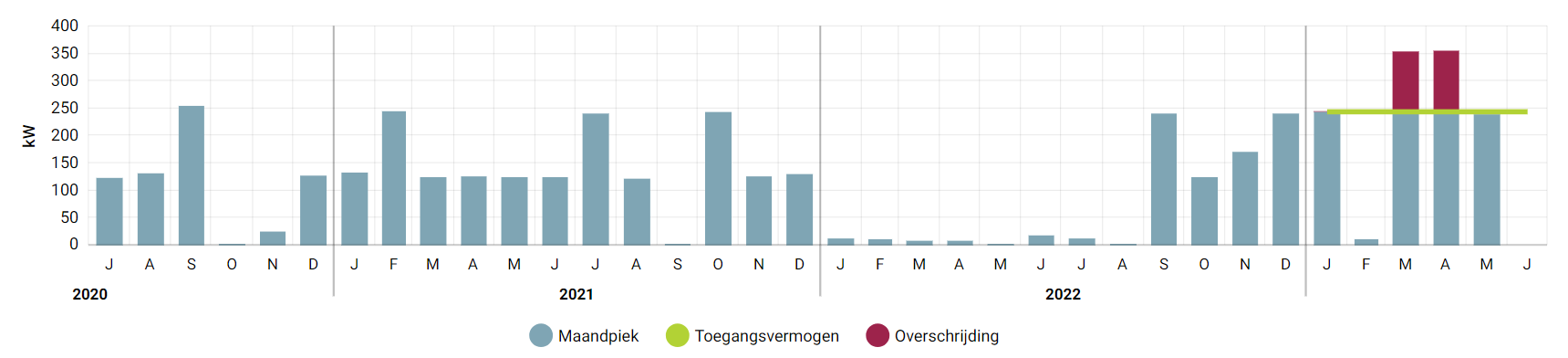 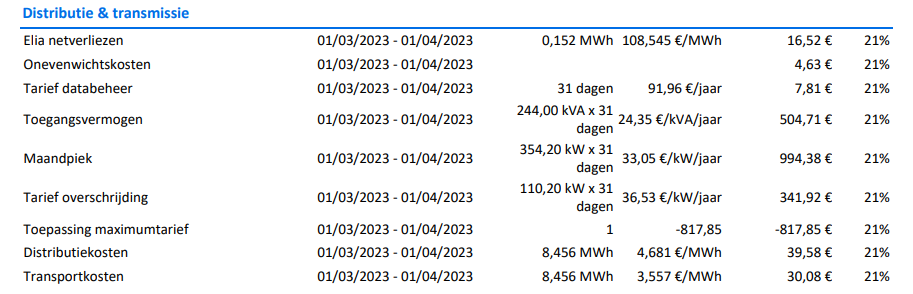 [Speaker Notes: Maximum tarief is niet van toepassing op overschrijdingstarief!]
Praktijkvoorbeelden
Pompstation BURCHTSE WEEL

Wat is het maximumtarief?
Het maximumtarief, of het ‘plafond’, treedt in werking bij een uitzonderlijk hoge afnamepiek in vergelijking met het verbruik. Dit kan zich bijvoorbeeld voordoen bij een faillissement of wanneer in de installatie een uitzonderlijk technisch probleem optreedt. Het maximumtarief (in euro per kWh) wordt vastgelegd door de energieregulator, de VREG. Het maximumtarief, vermenigvuldigd met de maandelijkse bruto afname, geeft het maximumbedrag dat een klant kan betalen voor de geplafonneerde tariefcomponenten (zie verder).
We berekenen voor elke klant het hierboven beschreven capaciteitstarief met toegangsvermogen en ook het maximumtarief. Vervolgens rekenen we het goedkoopste bedrag van de twee aan.
Is het maximumtarief lager dan het capaciteitstarief, dan betaal je geen capaciteitstarief  die maand. De aanrekening bedraagt dan een volledig energietarief: je actief verbruik gabaseerd op je afname, vermenigvuldigd met het maximumtarief.
Is het maximumtarief hoger dan het capaciteitstarief, dan betaal je het hierboven beschreven capaciteitstarief. Op je afrekening vind je van deze berekening niets terug.
In het leeuwendeel van de aanrekeningen is het capaciteitstarief het goedkopere tarief. De kans dat je een aanrekening ontvangt met maximumtarief is eerder onwaarschijnlijk.

https://www.fluvius.be/nl/factuur-en-tarieven/netkosten
Praktijkvoorbeelden
Lozana gebouw
Gebouw in renovatie
Voorheen kantoorgebouw
Wordt omgevormd tot een schoolgebouw
Actief datacenter op gelijkvloers
AMR meter sinds maart 2021
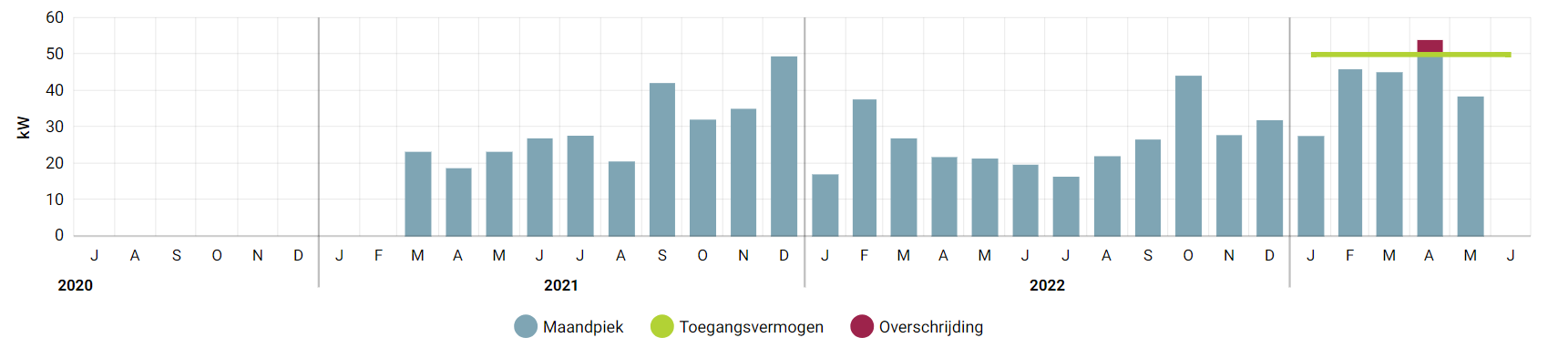 [Speaker Notes: Beperkte historiek (AMR sinds maart 2021), enkel tijdens bouwfase (+datacenter)
Inschatten vermogen nieuwe situatie niet evident door nieuwe functie.
TV = 50 > overschrijding in april met 4kW > boete 12€+btw]
Wat kan je doen om je pieken te verminderen
Wat te doen ?
Meten = weten.
Wie spreidt, betaalt minder.
Zet in op zelfverbruik.
Slimme aansturing loont.
Tips VERG: 
https://www.vreg.be/nl/tips-om-uw-verbruik-te-spreiden-met-een-digitale-meter
Wat te doen ?
Tools
‘Mijn Fluvius’

Energieboekhouding (E-Lyse,… )
Heatmap, Frequentietabel

Facturen (VEB,… )
Wat te doen ?
Tools:  Heat Maps
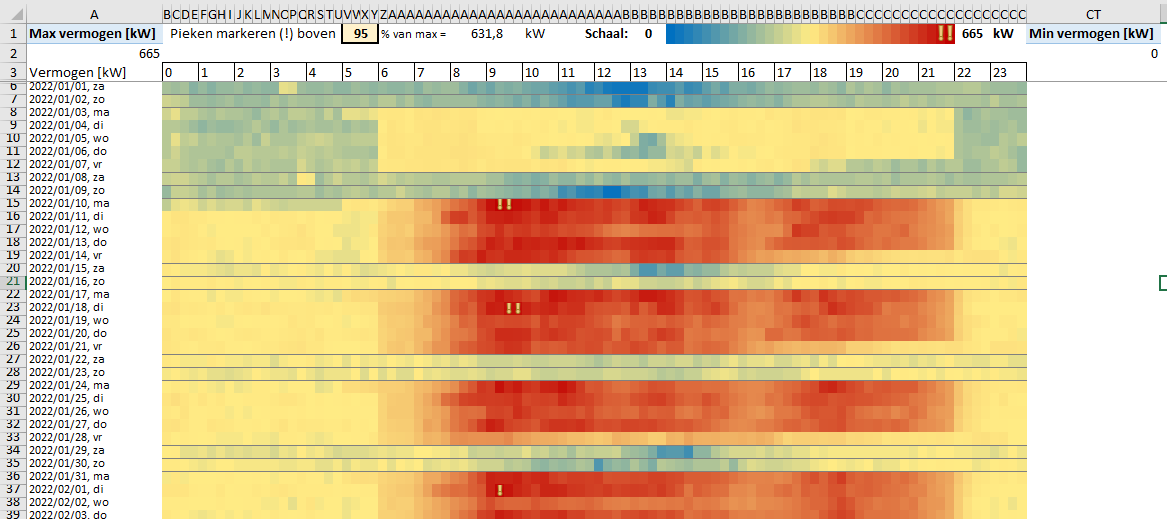 Wat te doen ?
Tools:  Frequentietabel
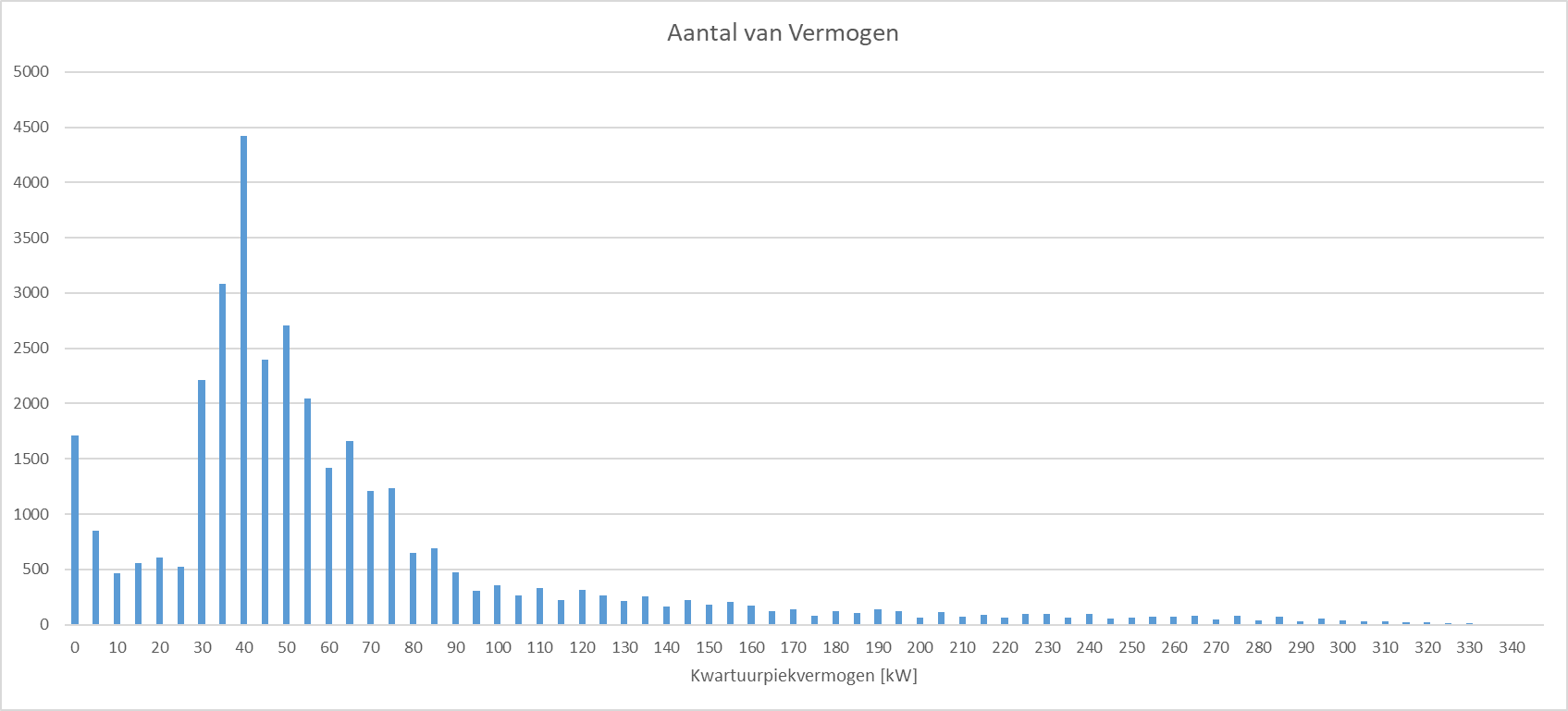 [Speaker Notes: Pito Stabroek 2022]
Wat te doen ?
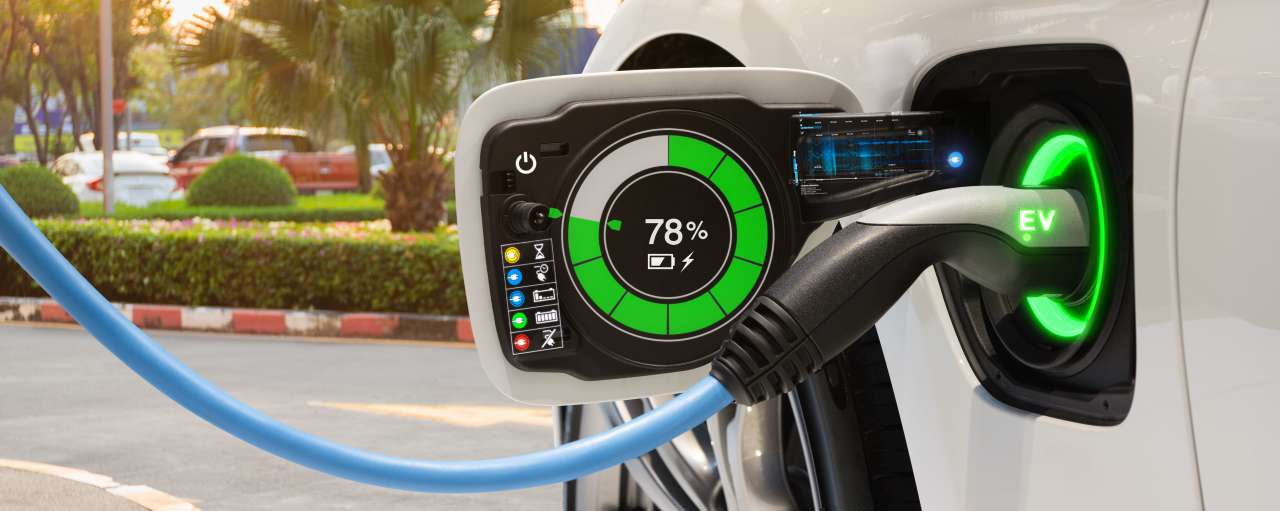 Slimme Laadpalen
Eerste slimme laadpaal is in bestelling voor de Lilse Bergen
Meting op hoofdvertrek om afnamevermogen te bewaken.
Voorzien om sept/okt operationeel te zijn.

Laadpunten die (nog) niet voorzien worden van slimmer sturing > voorzieningen nemen om dit later te kunnen toevoegen
Wachtbuis tussen kast en laadpaal voor datakabel
Voldoen ruimte laten in voetpadkast of LS-bord (afhankelijk van dienstverlener)
Wat te doen ?
Slimme Laadpalen
DOM LADEN
Verhoogt risico op black out
Kost je meer
Drijft kost van je net op


SLIM LADEN
Elimineert lokaal risico op black out
Bespaart kosten
Haalt het beste uit je net
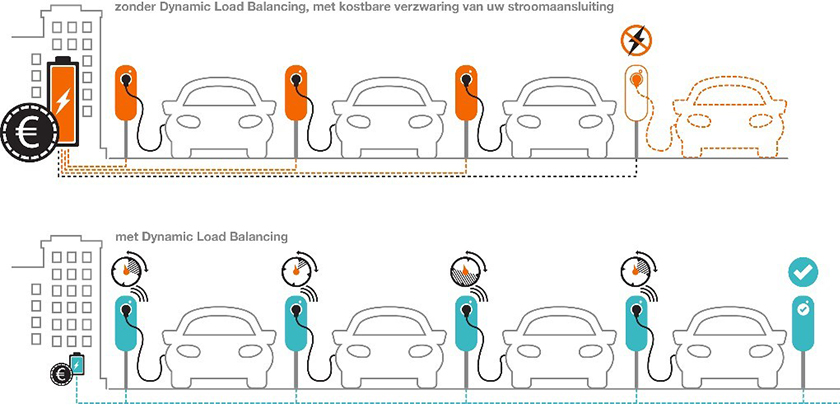 Wat te doen ?
Laadpalen – Slimme Sturing
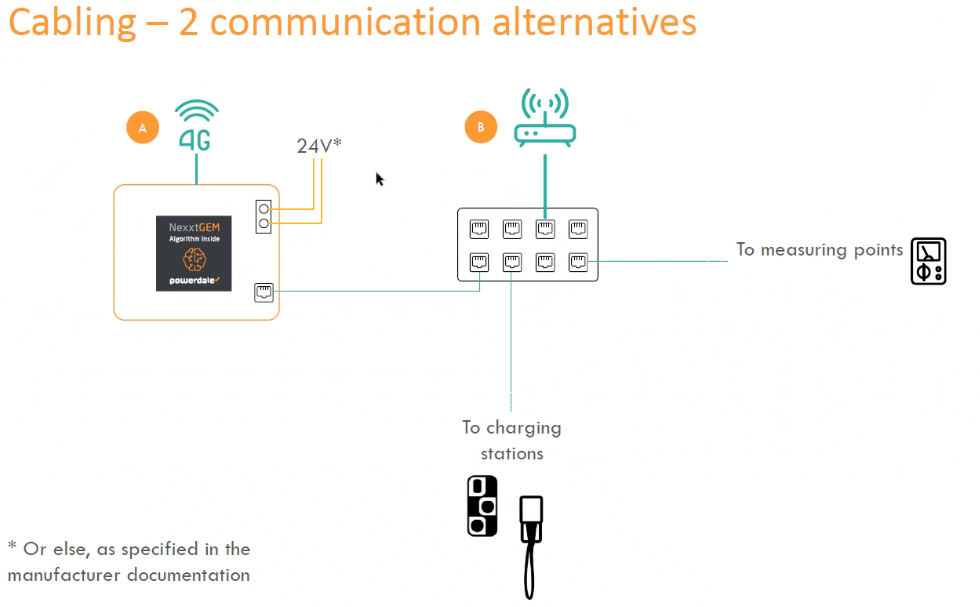 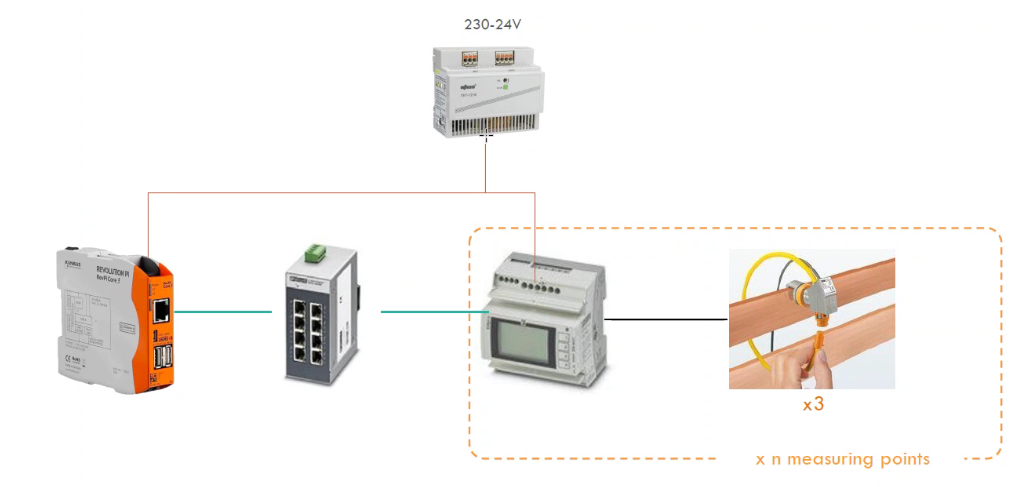 Zijn er nog vragen ?
?
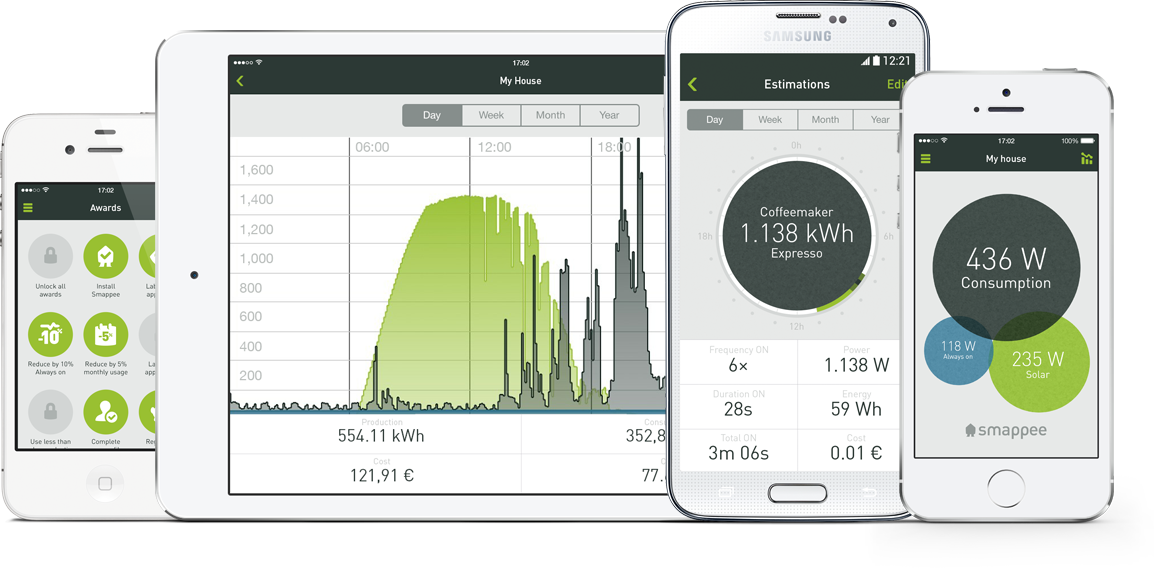